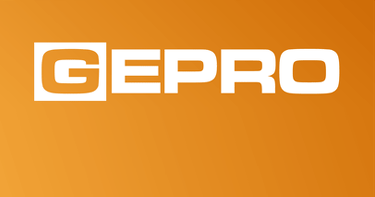 MISYS, GEOPORTÁL, KOKEŠ, …
Štěpán Koubek
SILNÉ STRÁNKY
Variabilita poskytovaných řešení, služeb a programů
Cenová politika, základní verze zdarma
Modularita MISYS
Samostatné i síťové instalace
Dobrá uživatelská podpora
Dobře zpracovaný GEOPORTÁL
Podpora většiny formátů prostorových dat
WMS služby
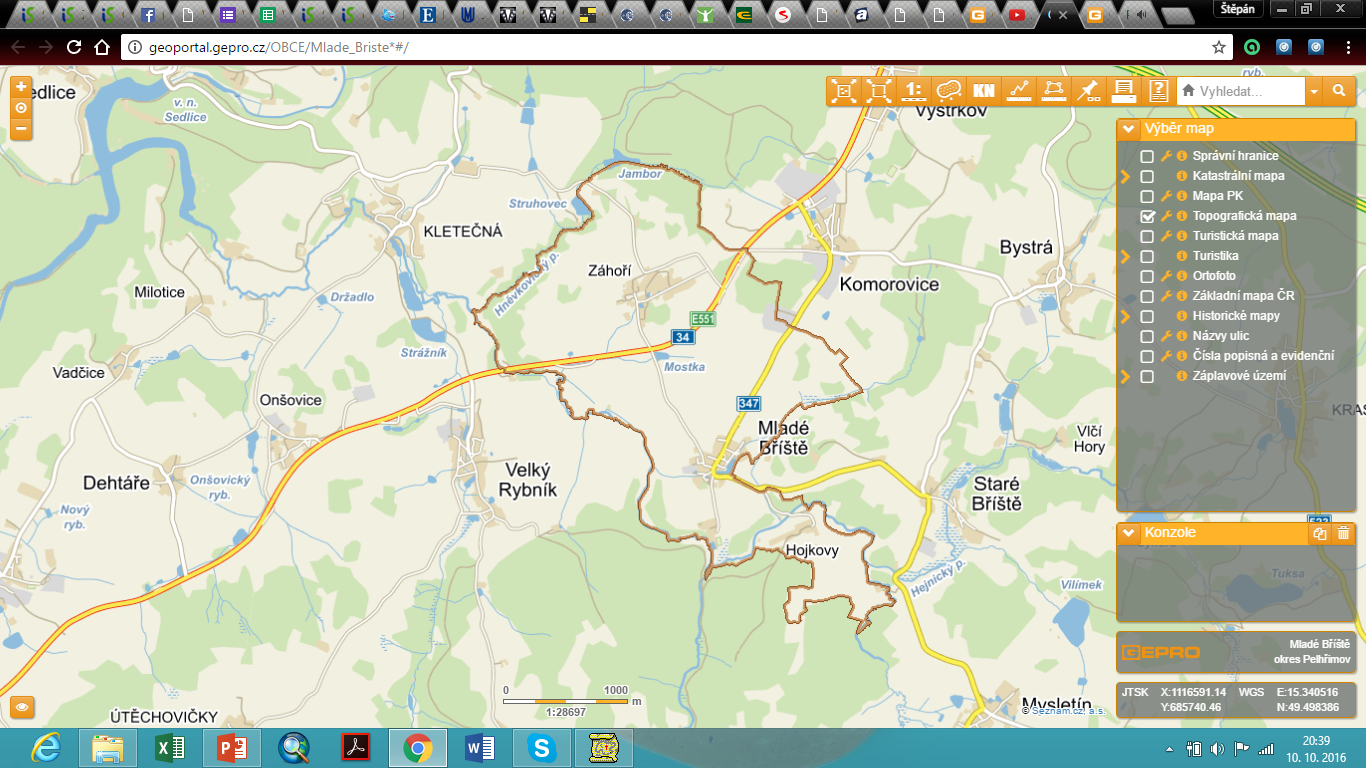 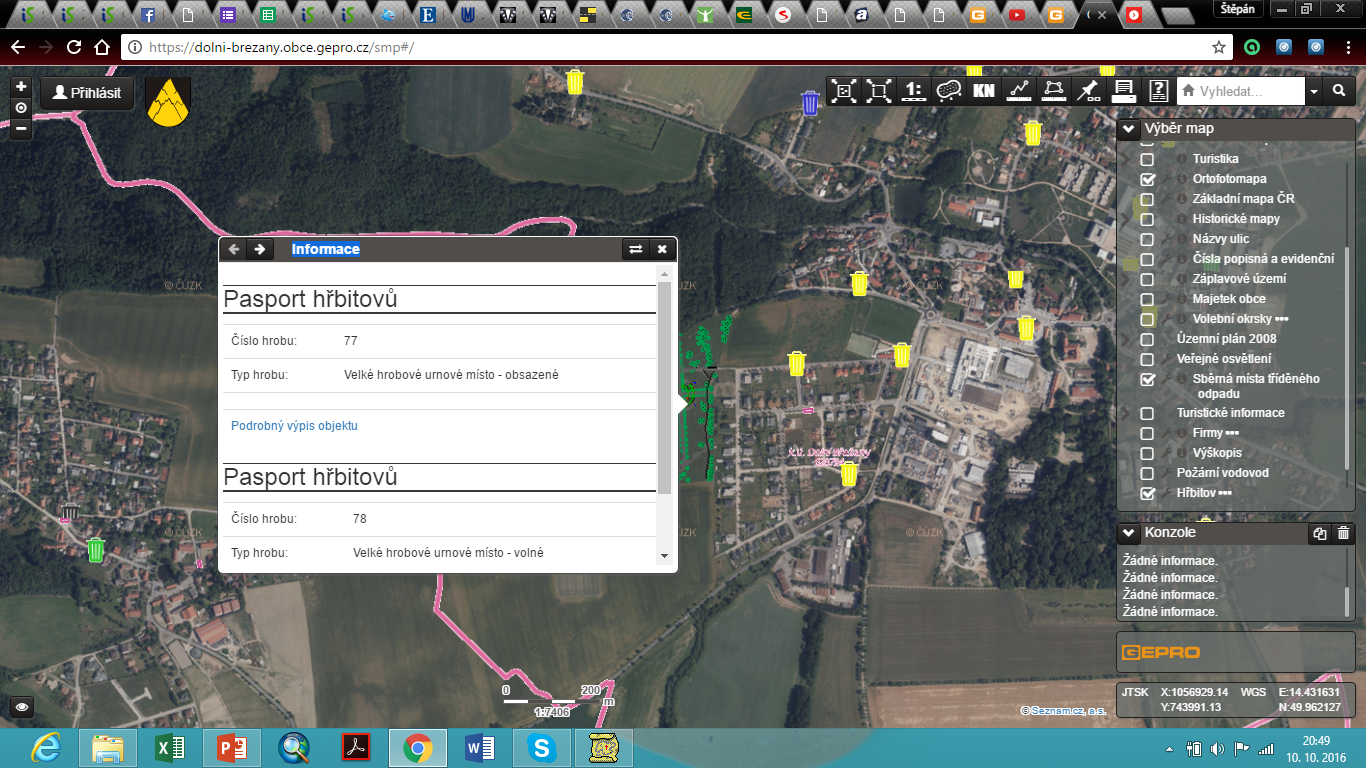 SLABÉ STRÁNKY
Vizuálně zastaralé prostředí MISYS
Zvláštní ikony některých funkcí
Chybí některé panely, jako například Zoom
Černý podklad
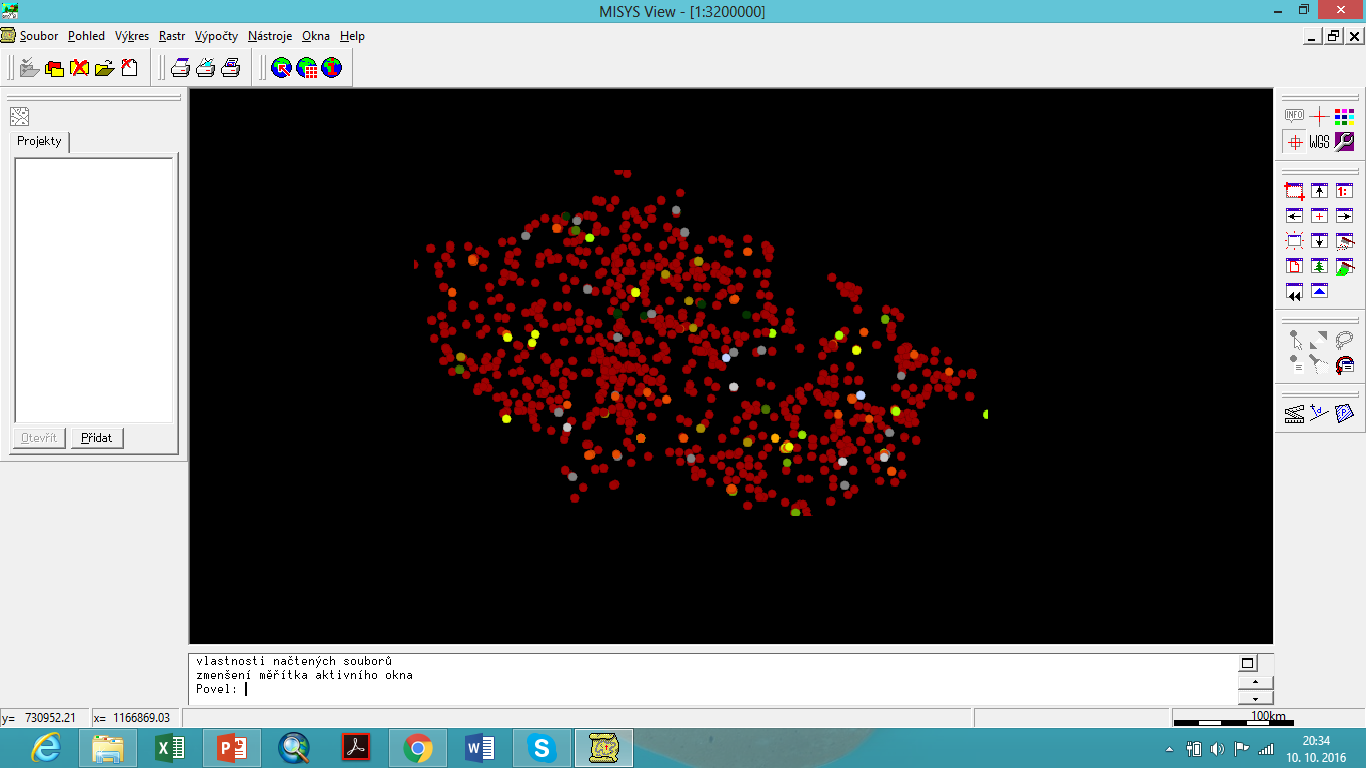 PŘÍLEŽITOSTI
Stále ještě velké množství obcí a jiných samosprávných celků bez vlastního GIS
Případná nová legislativa nařizující územním samosprávám používat jednotné řešení Geoportálů
Zpřístupnění dalších dat k volnému použití
OHROŽENÍ
Případná nová legislativa nařizující územním samosprávám používat jednotné řešení Geoportálů
Konkurence v podobě firmy GEOSENSE a dalších